Chapter 14-Section 1-Italy:Birthplace of the Renaissance
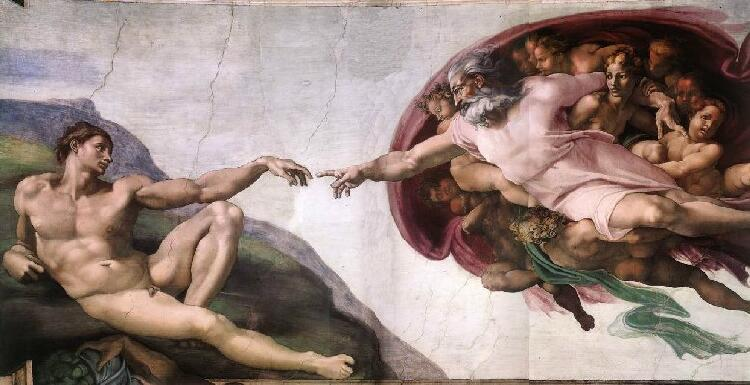 Italy’s Advantage
Renaissance-Meaning rebirth/revival of the arts and learning                   (1300 A.D. to 1600 A.D.)
Italians wanted to revive the culture of classical Greeks and Romans
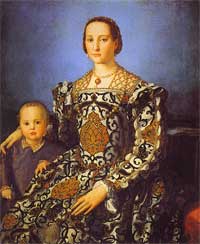 Italy’s Advantage
Three advantages that made Italy the birthplace of the Renaissance 
Thriving cities 
Wealthy merchant class
Classical heritage of Greece and Rome
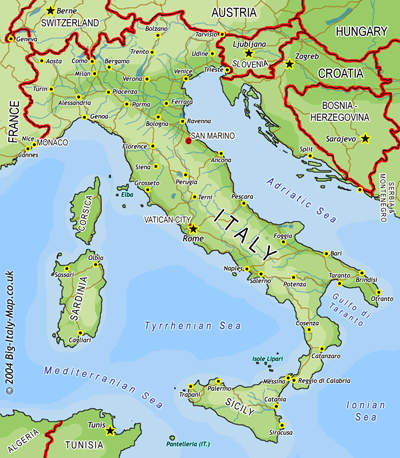 Italy’s Advantage
Medici Family-Powerful banking family who ruled Florence, Italy during the 1400’s. 
Acting as patrons they encouraged the arts during the Renaissance
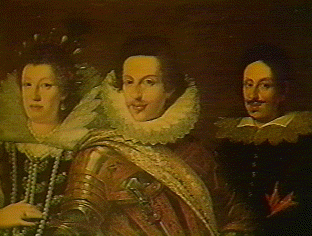 Classical and Worldly Values
Humanism- Movement that focused on human potential and achievement 
Secular-Worldly outlook on life and art rather than spiritual 
Patrons- People who financially supported the arts
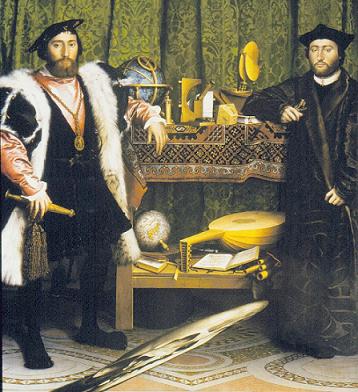 Classical and Worldly Values
Renaissance Man- A man well versed in many areas of art and education 
The Courtier-Book which taught young men how to become Renaissance men  

Renaissance Woman- 
Encouraged to be charming and know the classics, and inspire art 
Not encouraged to seek fame, or create art
The Renaissance Revolutionizes Art
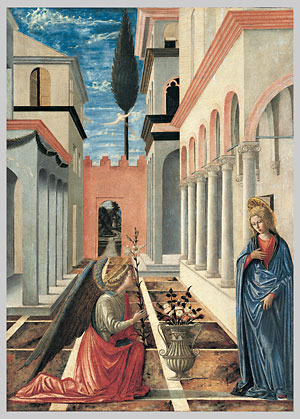 Perspective-Artistic technique that showed three dimensions on a flat surface
The Renaissance Revolutionizes Art
Donatello-Artist, poet, sculpture, architect, painter
Statue of David the boy 
1st free standing nude male sculpture since ancient times
Leonardo da Vinci-Painter, sculpture, inventor, scientist
 Best known for painting the Mona Lisa and The Last Supper 
Raphael-Painted the School of Athens 
Showed classical influence on the Renaissance
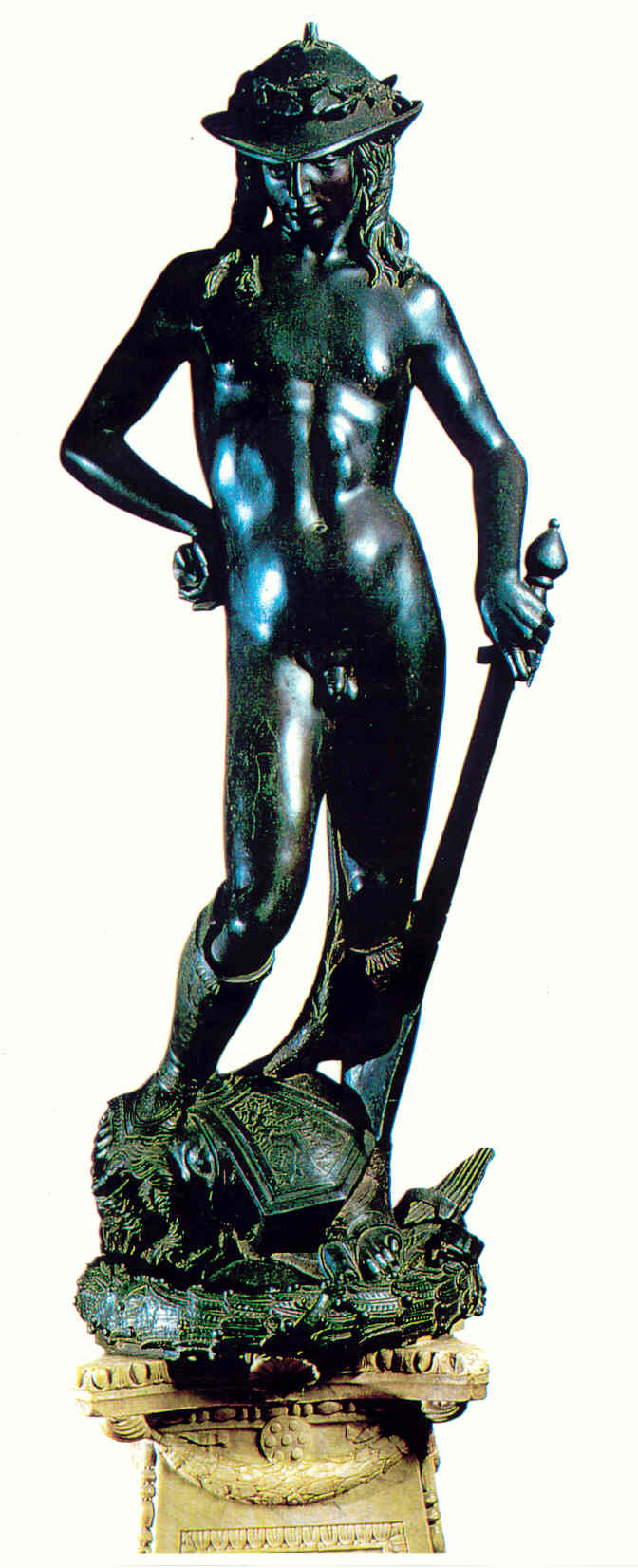 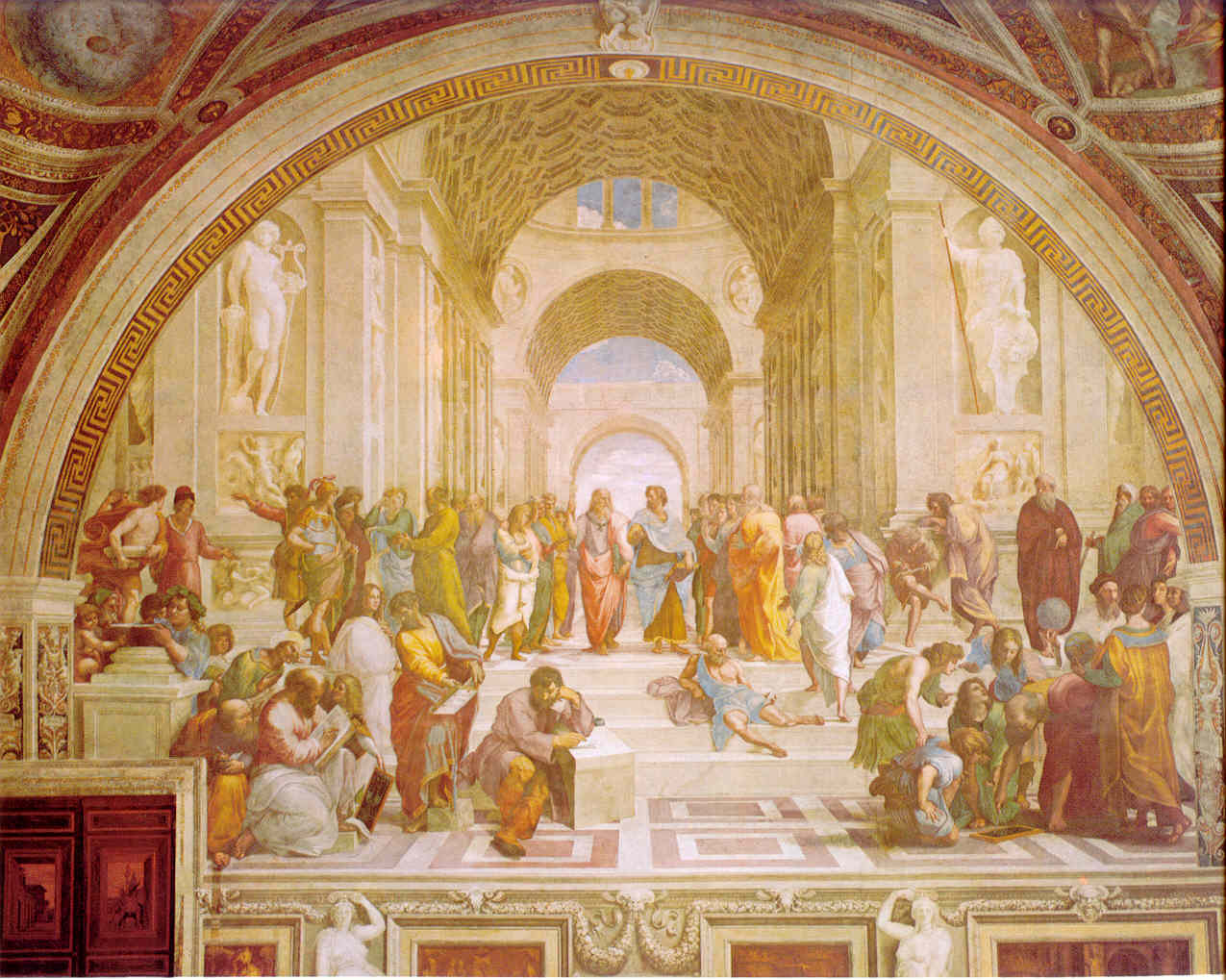 The School of Athens	   Raphael  1511
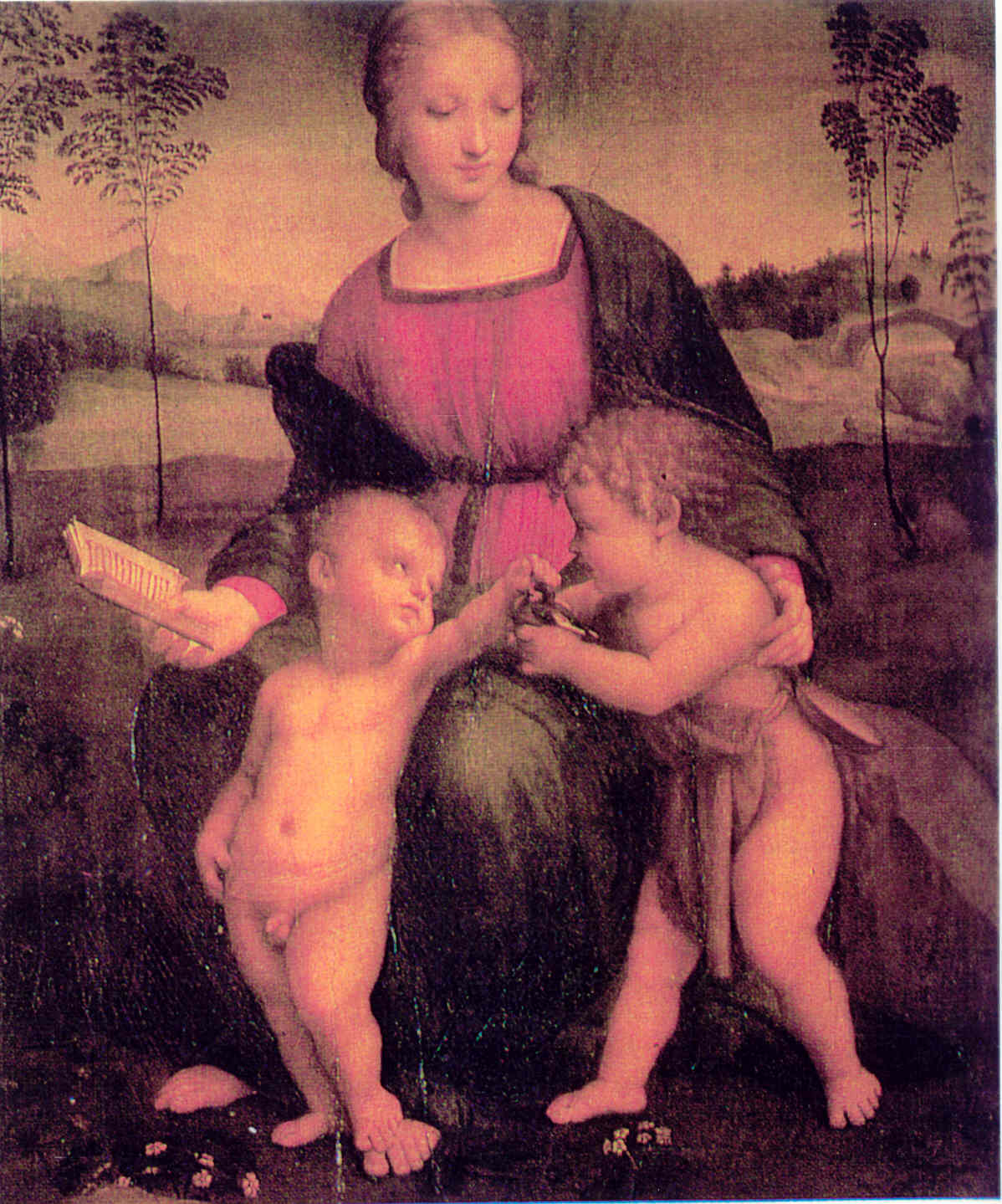 Madonna of the 
Goldfinch

 Raphael
1506
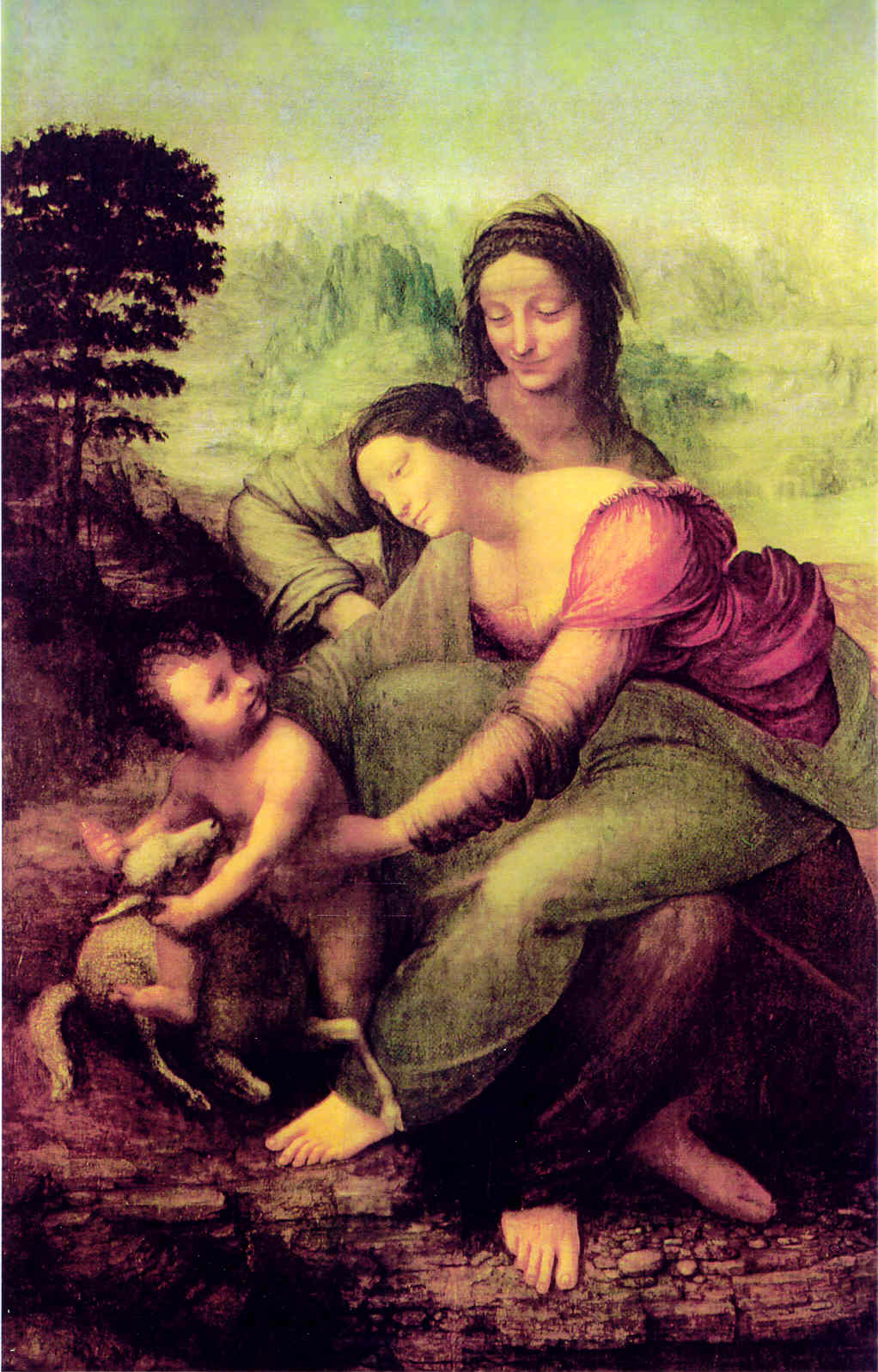 Madonna and Child with St. Anne

Leonardo da Vinci
1513
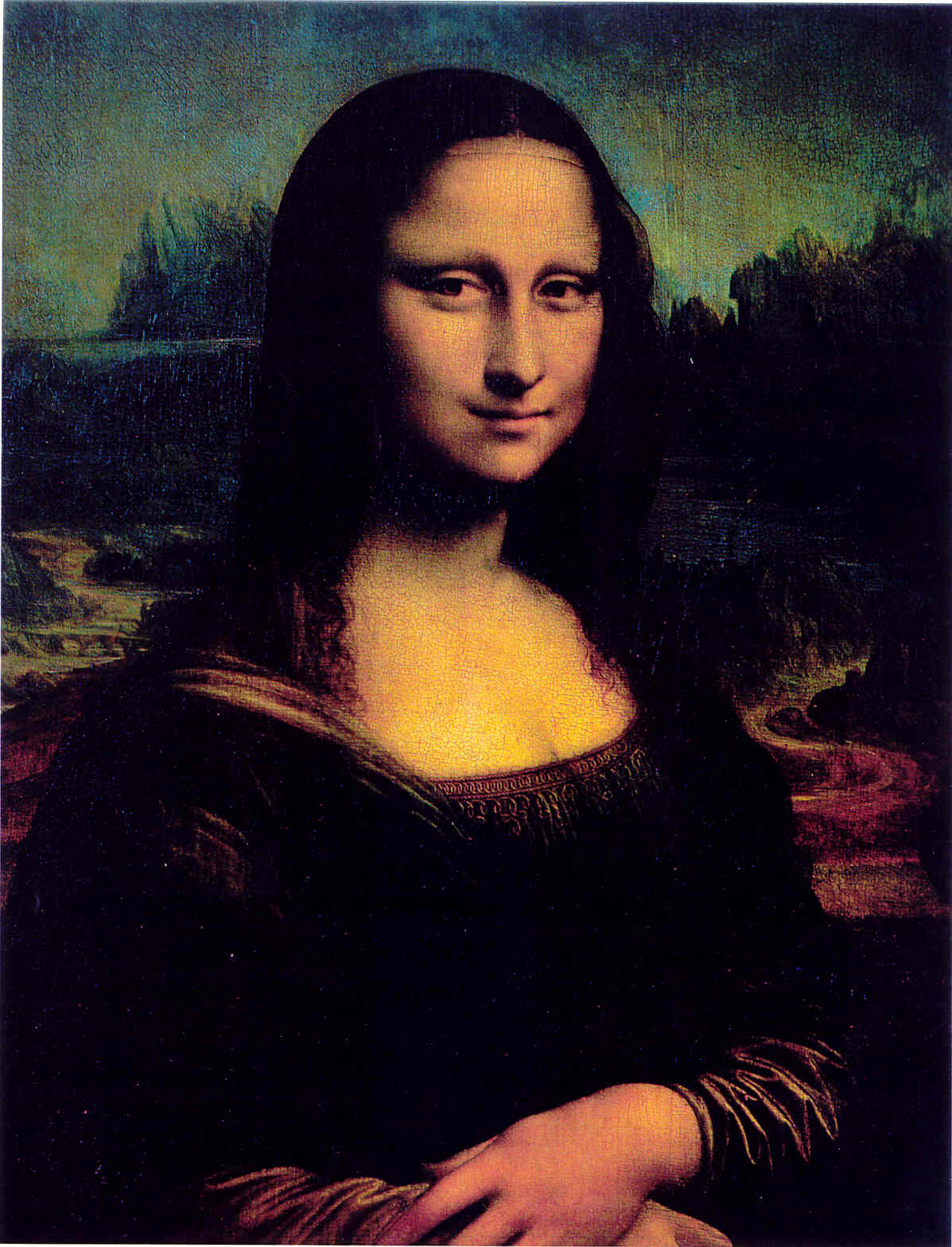 Mona Lisa

Leonardo da Vinci

1505
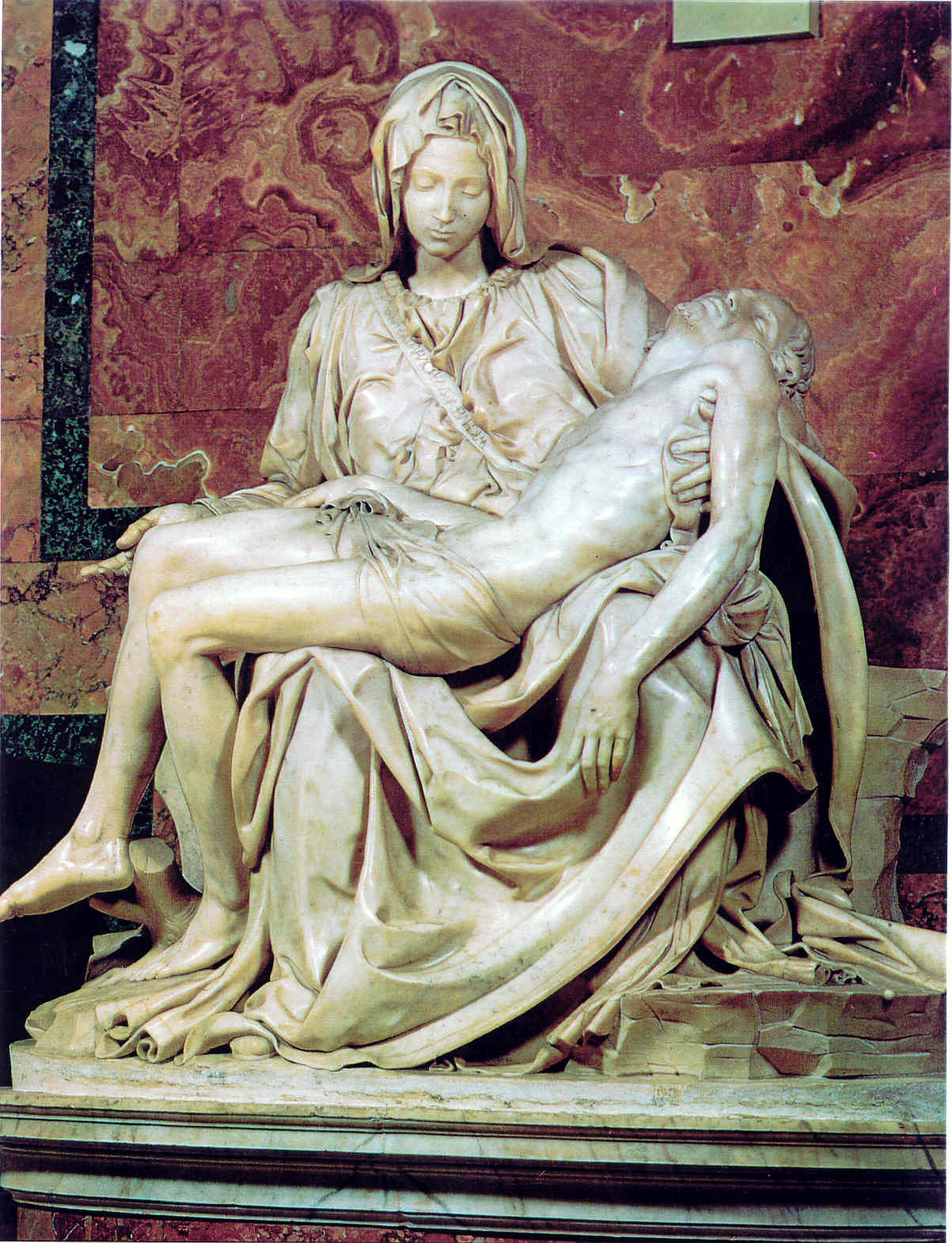 La Pieta

Michelangelo

        1500
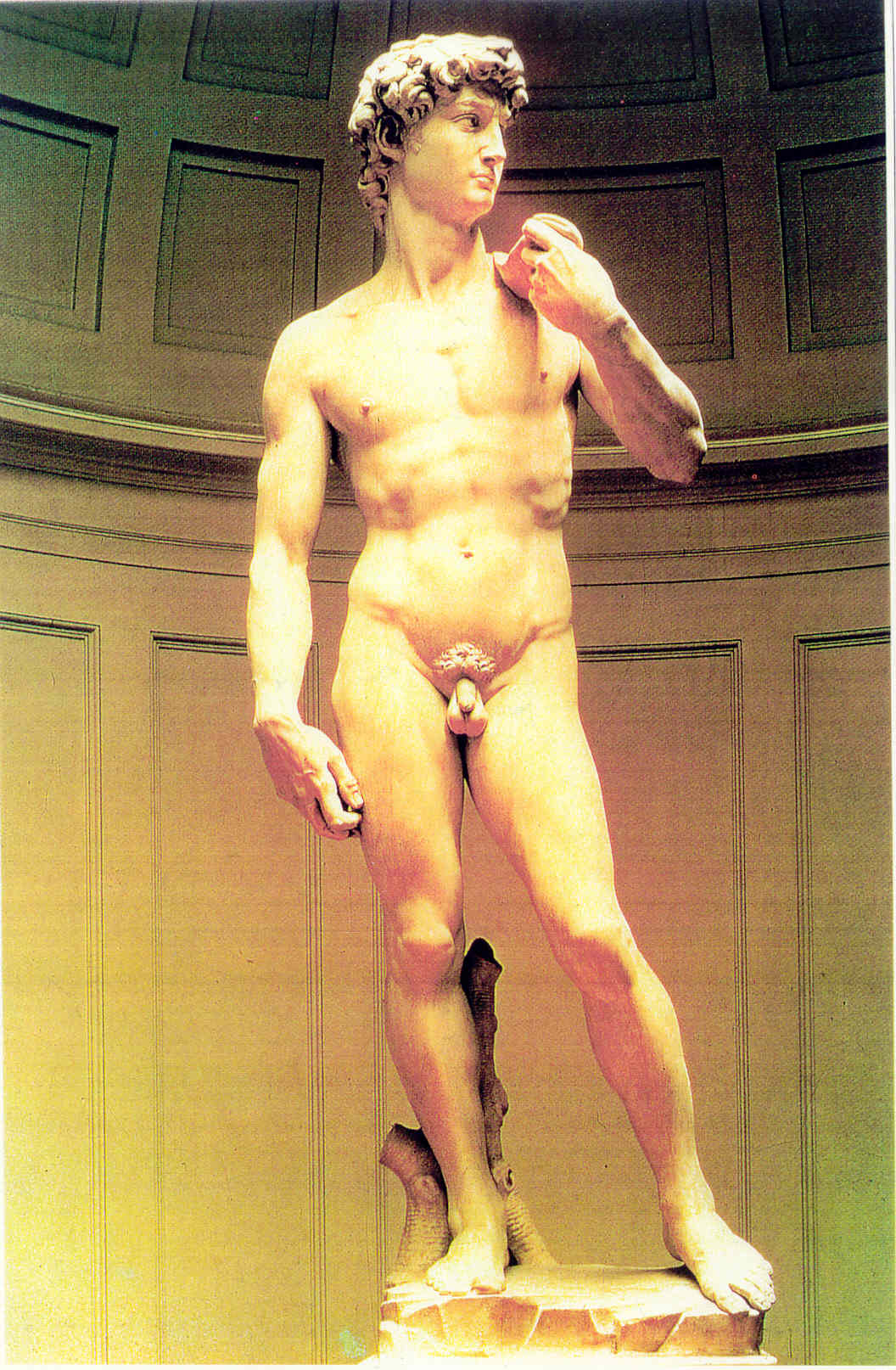 David
Michelangelo
  1504
censored
Did you know that David was supposed to be placed on the top of a church in Florence? 

It was commissioned by the de Medici family who were so impressed that they decided to leave it in the piazza in front of the church so that the public could see it up close.
Renaissance Writers Change Literature
Vernacular-Writing in ones native language (instead of Latin)
Niccolo Machiavelli- 
Wrote The Prince (1513)
Explains how a ruler can gain and keep power through misleading and deceive his opponents
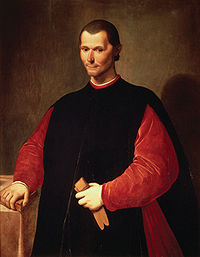